تـرنيــمة
 الـفـــضــل لـــيــــــــك
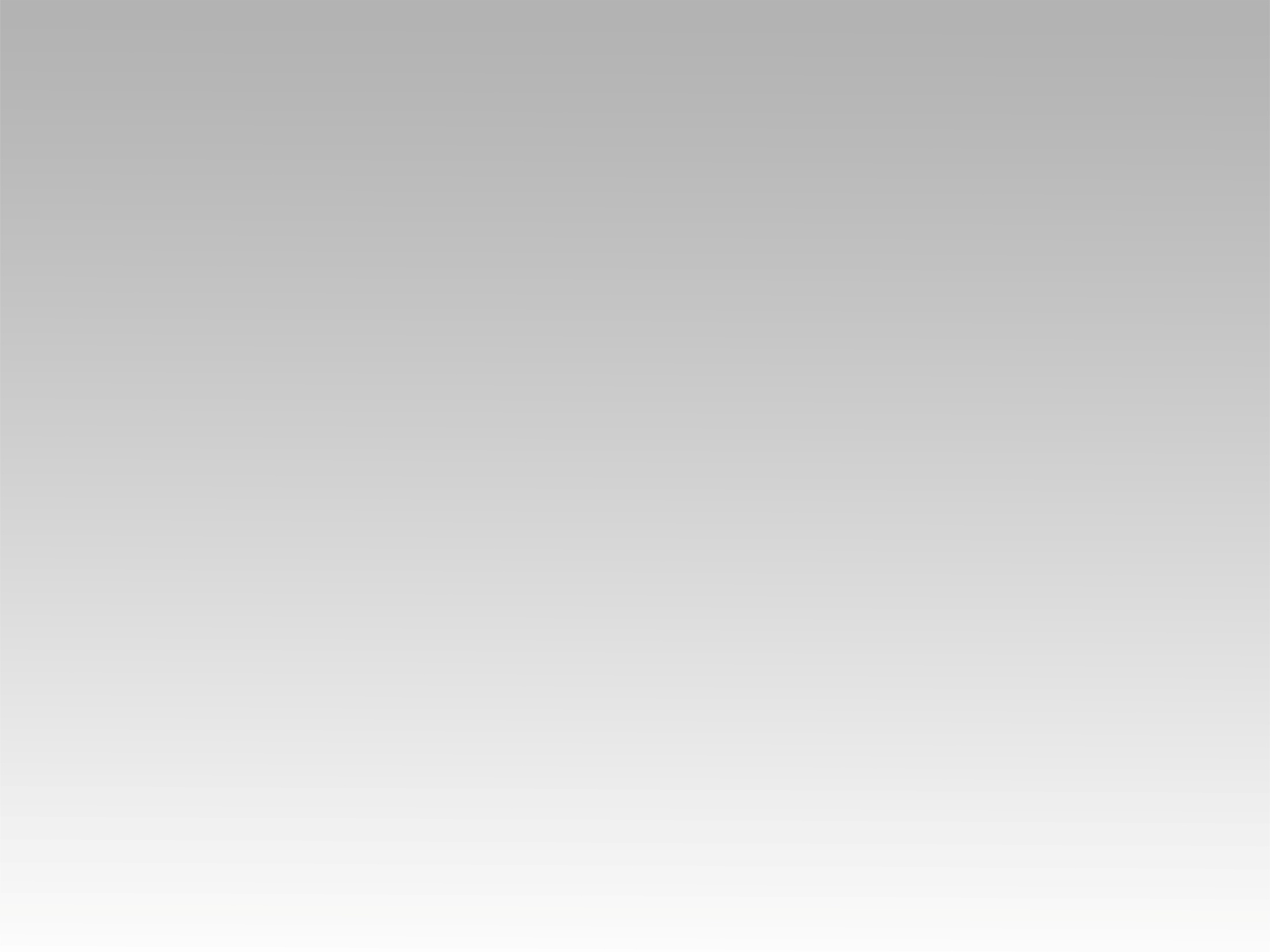 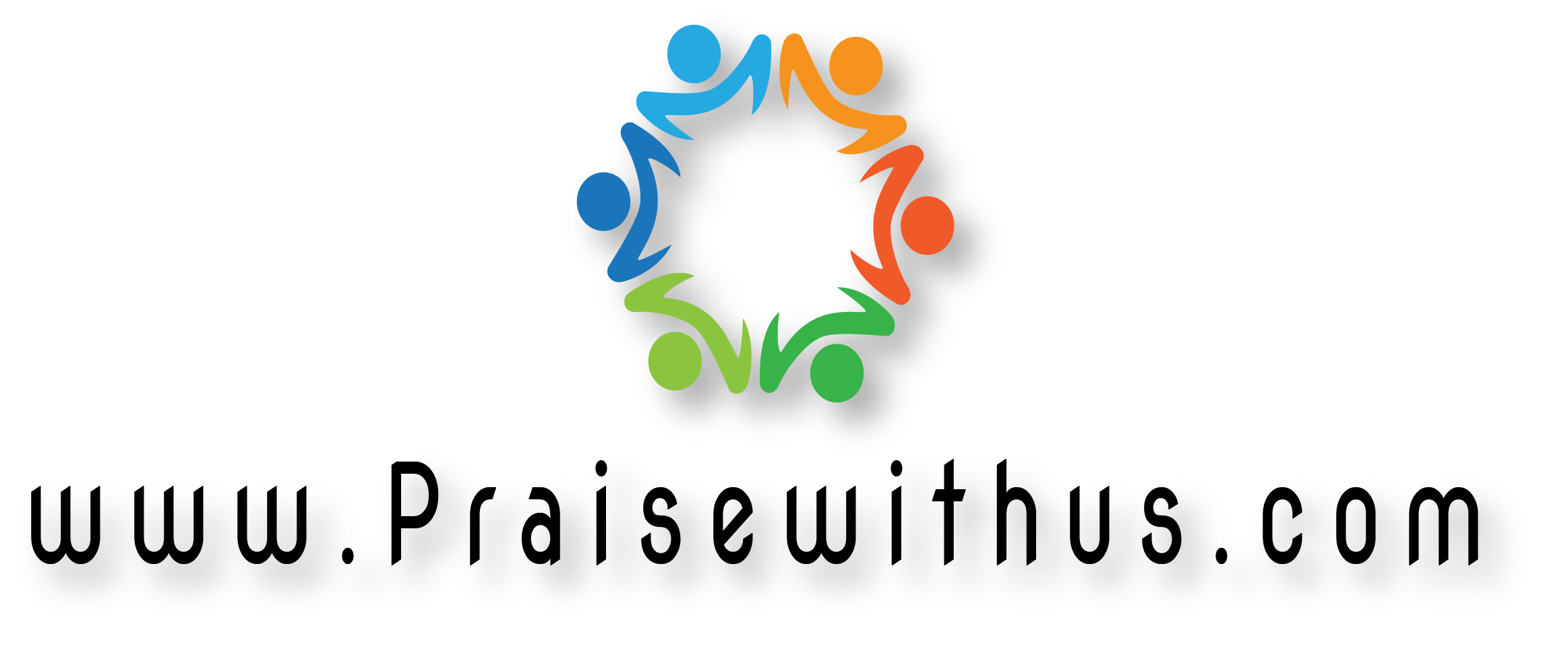 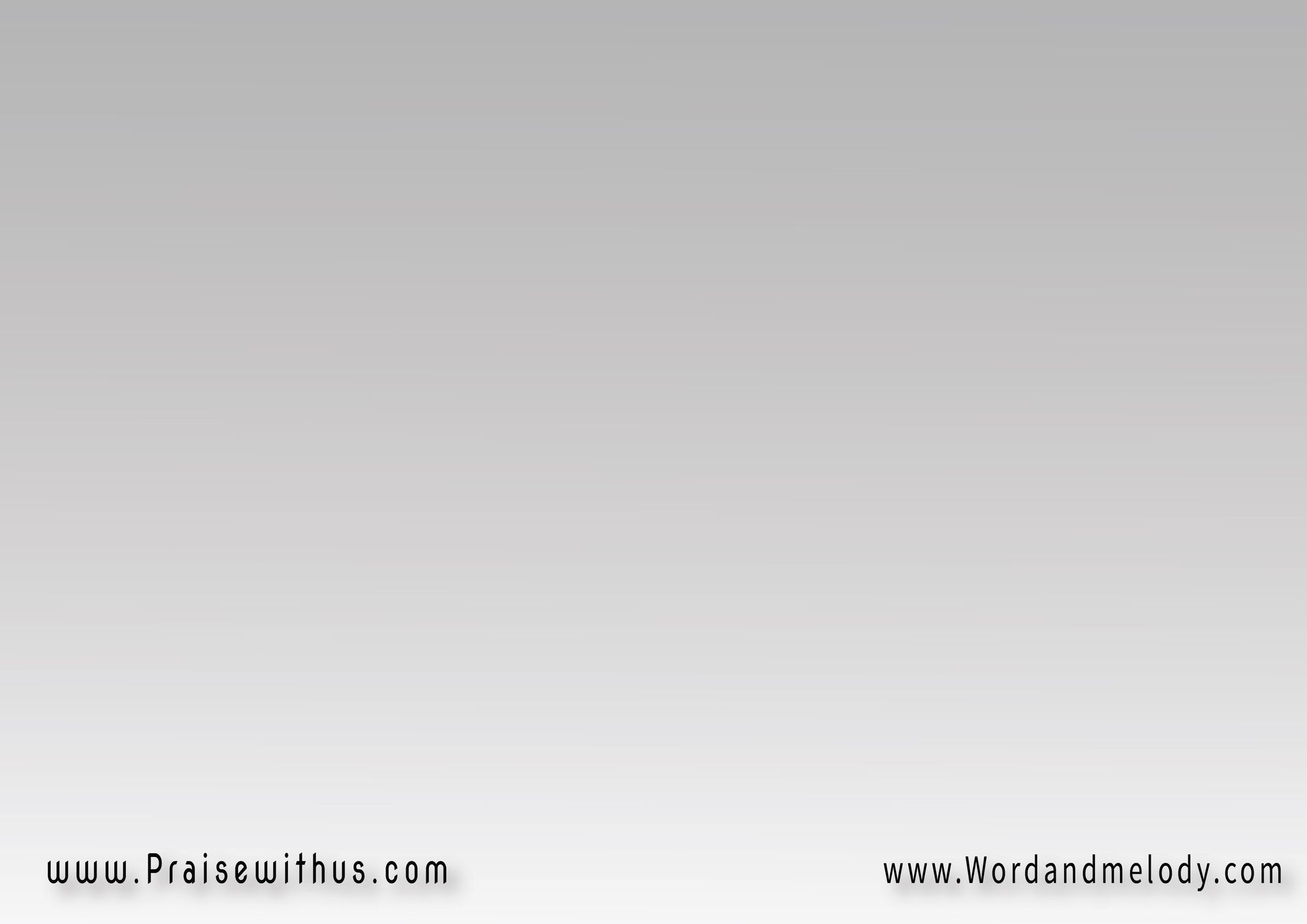 الـفـــضــل لـــيــــــــك             والــحـمــد لـــيـــــك دا أنت بشـخـصـك ويـَّايـَّابـتــقـود حياتي وخـطـايـا
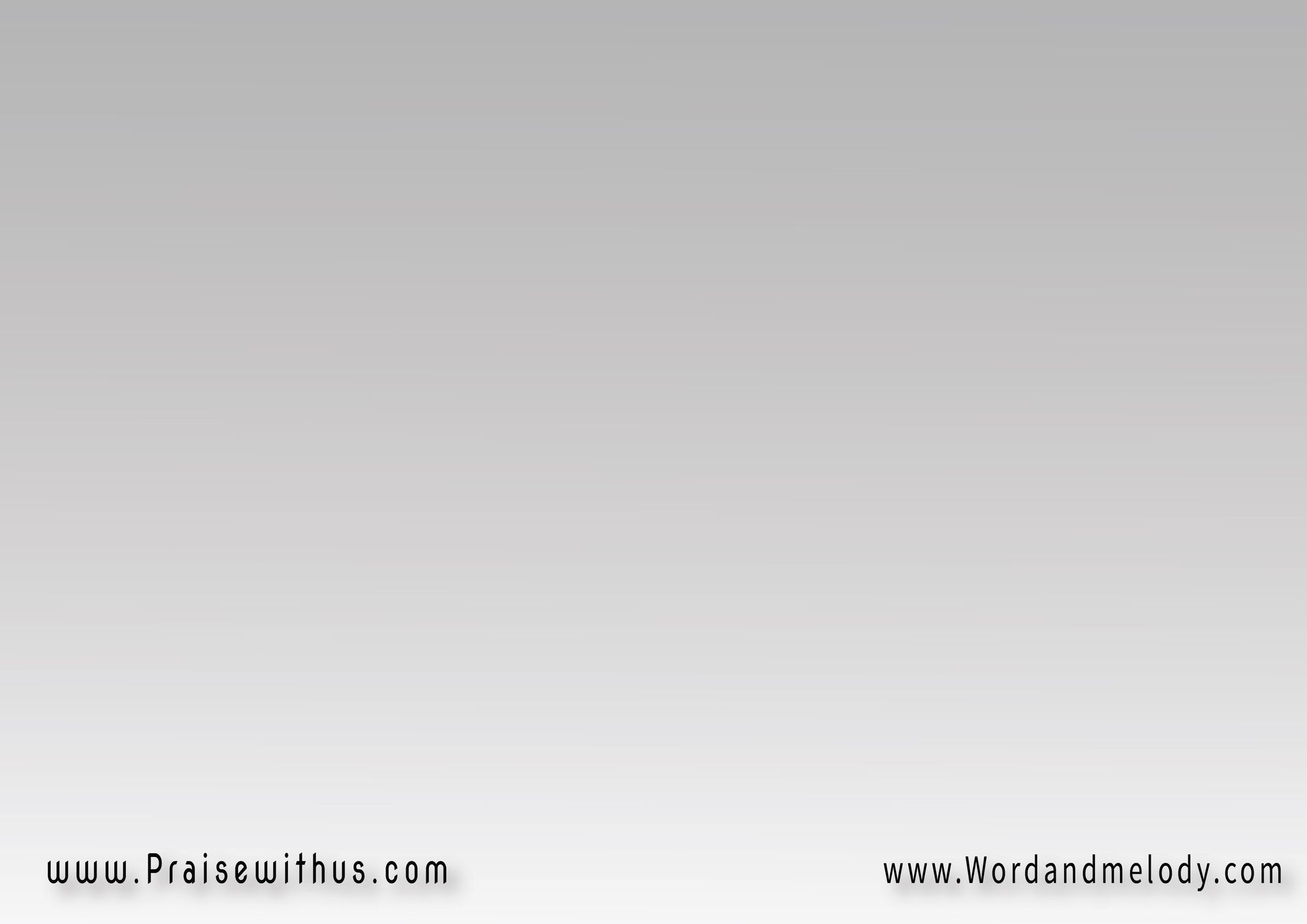 نقـيـت وطهّرت حـياتيبـدّلـت نـوحــي وآهــاتـيعلى الصليب أنا مُت معاكعـن كـل شـرّي وشـهـواتي
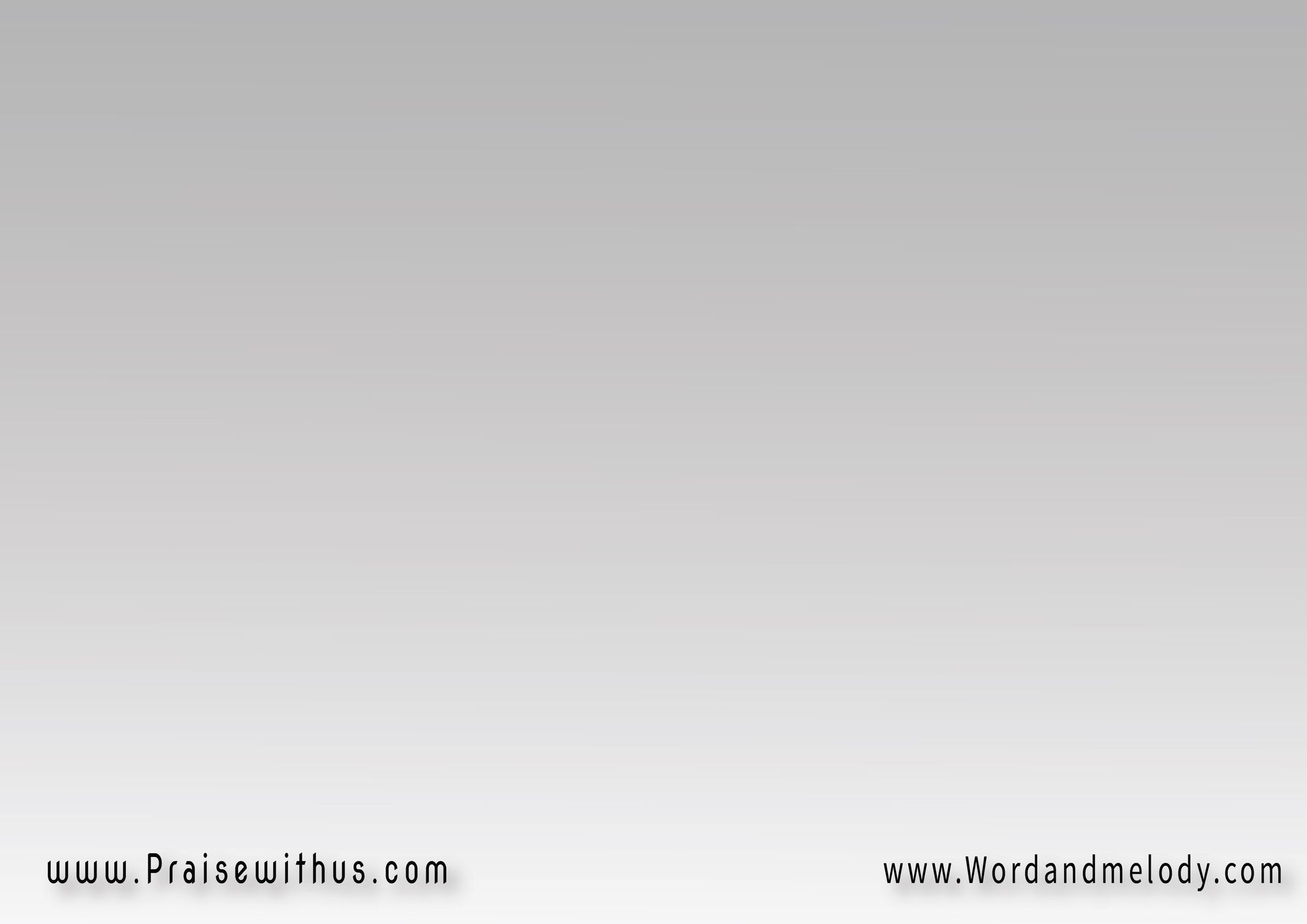 الـفـــضــل لـــيــــــــك             والــحـمــد لـــيـــــك دا أنت بشـخـصـك ويـَّايـَّابـتــقـود حياتي وخـطـايـا
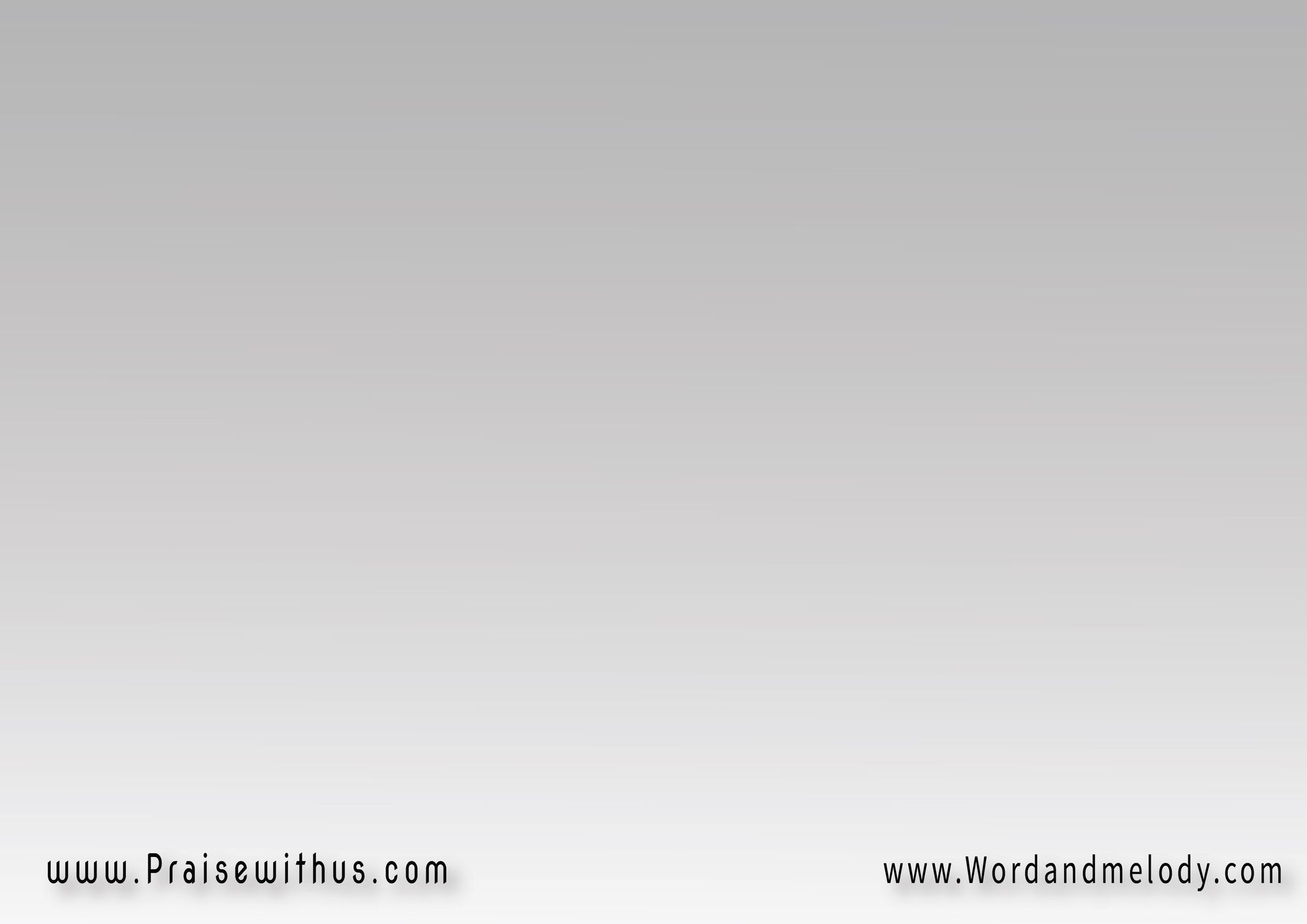 ومن يوميها أنت نصيـبيوبقـيـت فـاديَّـا وحـبيـبي فرحان وقلبي إتملى بهـتاف                 راح أقدمه سجودي وطيبي
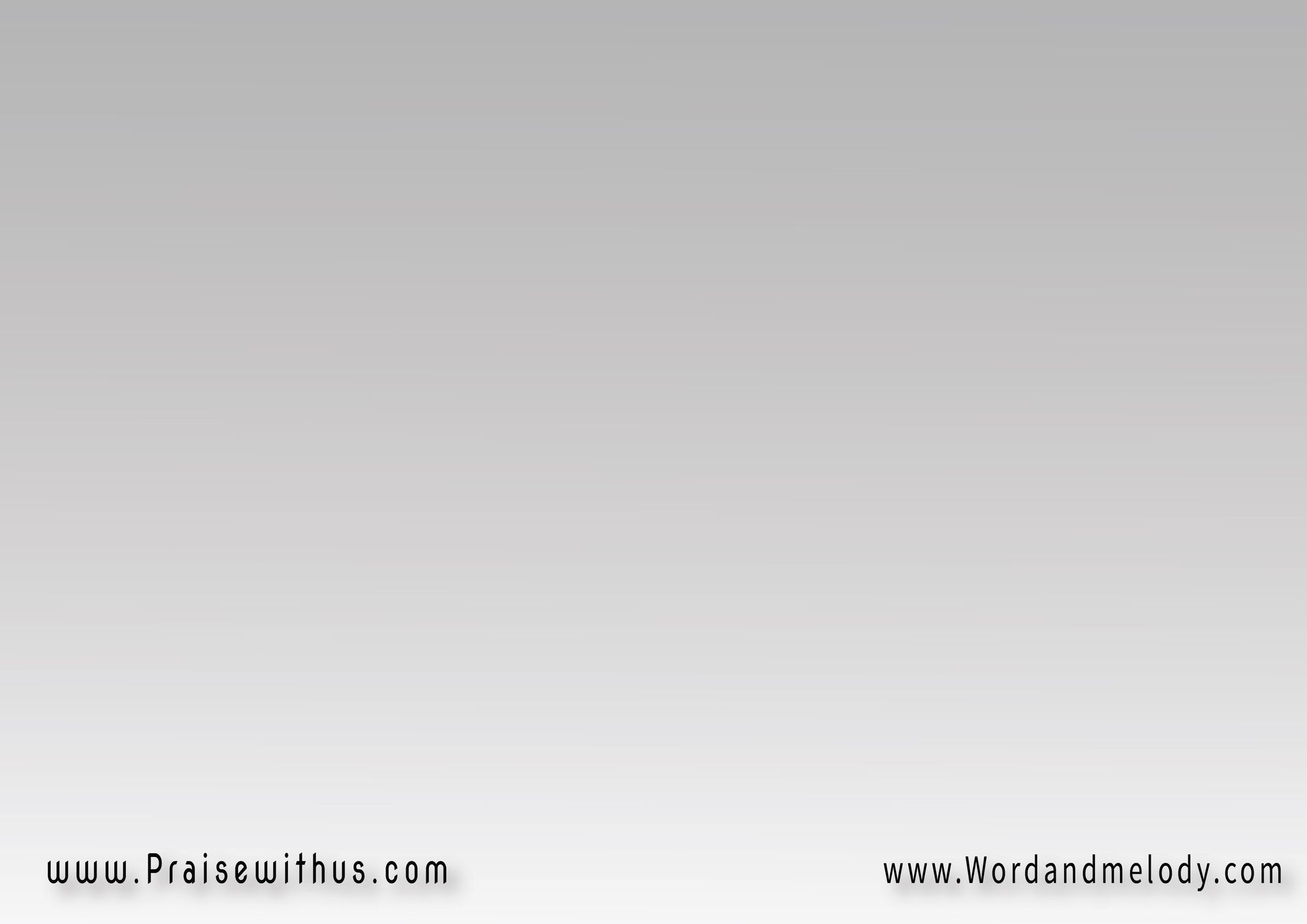 الـفـــضــل لـــيــــــــك             والــحـمــد لـــيـــــك دا أنت بشـخـصـك ويـَّايـَّابـتــقـود حياتي وخـطـايـا
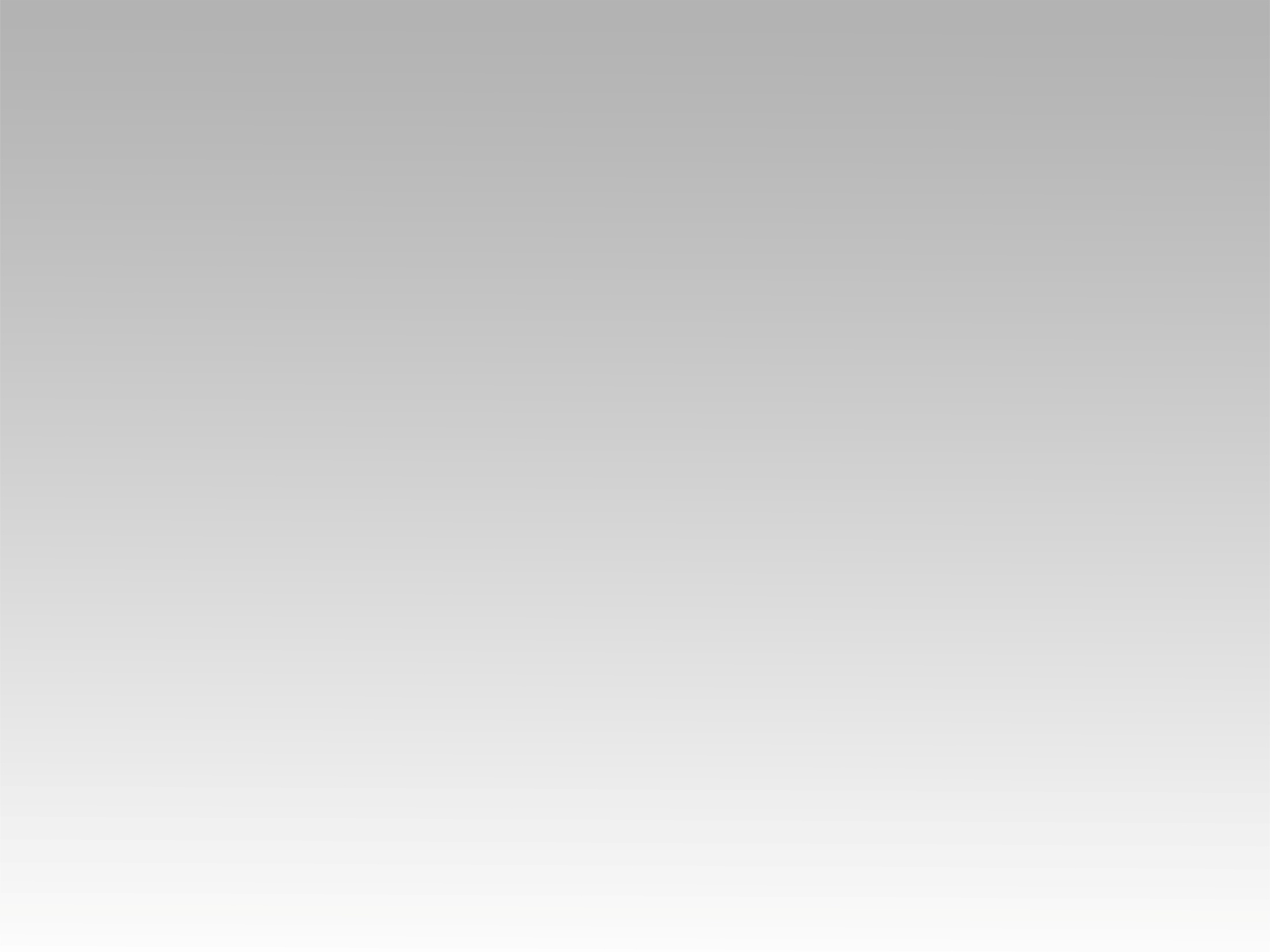 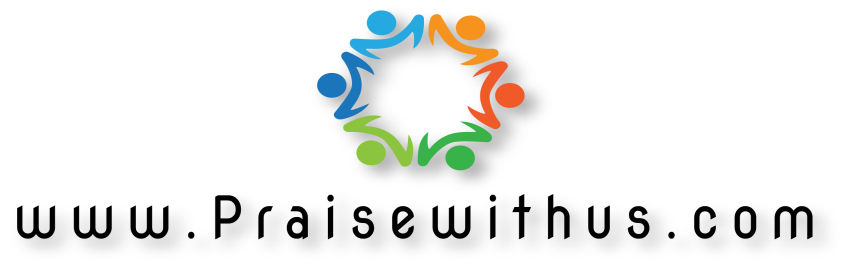